Evening Drawing
Week 8: Surface Anatomy
Helena Lukášová, Hana Pokojná
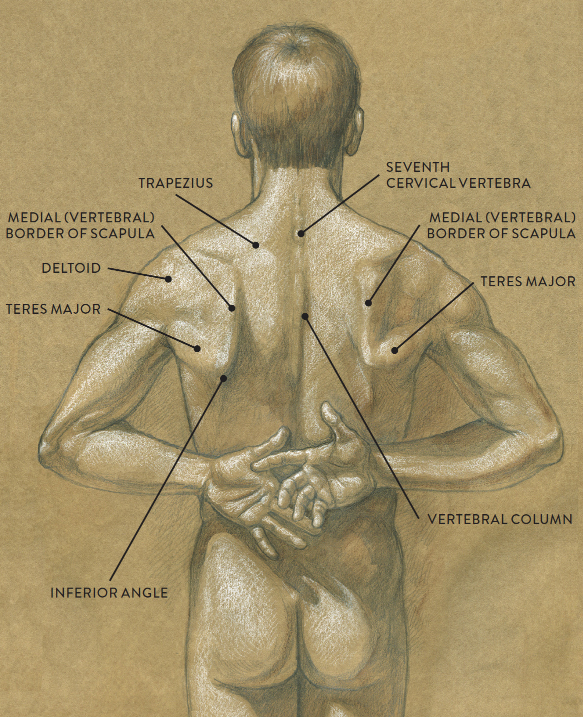 Surface Anatomy
The physiology of the body that we can see on the surface
Muscles
Bones
Glands (sometimes)
Muscles
The anatomy you can see on the surface, protruding muscles and muscle groups
More obvious on people with higher muscle density, for example, weight lifters
More obvious on men because of biology


http://archive.zbrushcentral.com/printthread.php?t=84848&pp=40
Upper Body
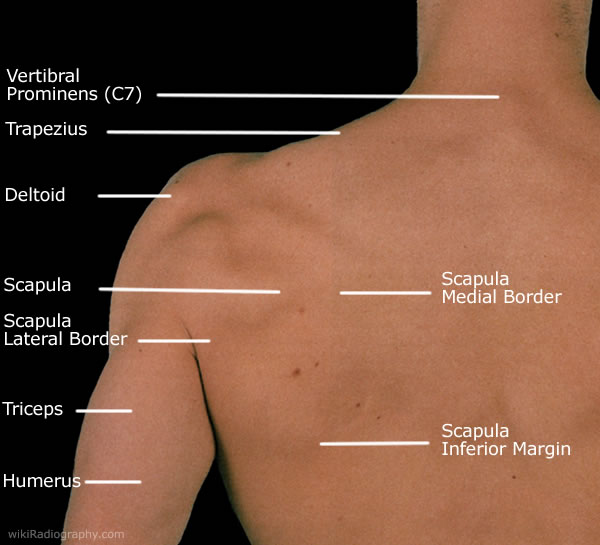 http://www.wikiradiography.net/page/Shoulder
Abdomen
https://plasticsurgerykey.com/muscular-and-surface-anatomy/
Torso
https://plasticsurgerykey.com/muscular-and-surface-anatomy/
Arm
https://plasticsurgerykey.com/muscular-and-surface-anatomy/
Leg
https://funnyjunk.com/art/75362
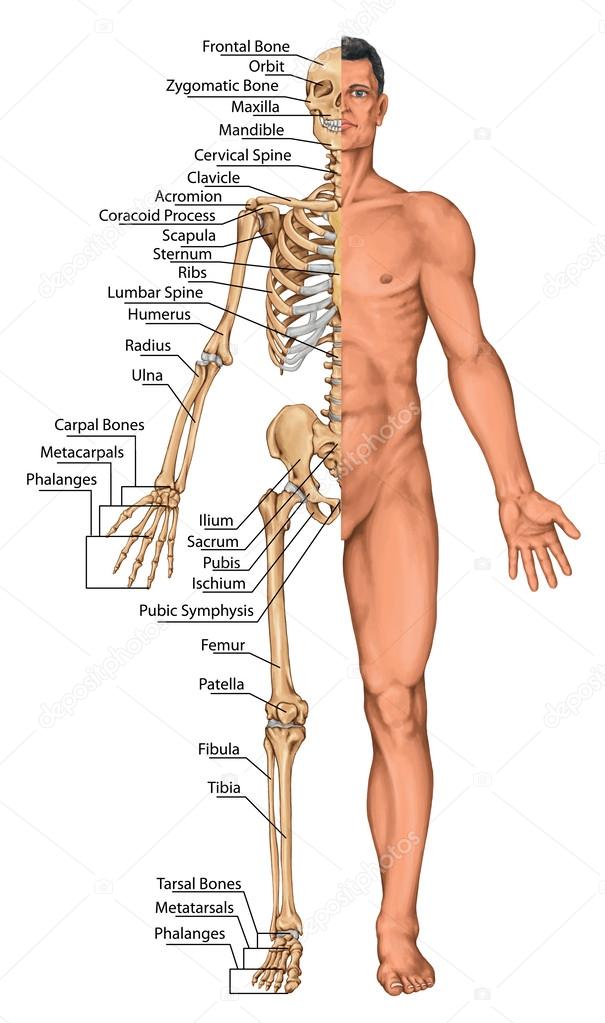 Bones
The anatomy you can see on the surface, protruding bones
More obvious on people with lower fat percentage
https://depositphotos.com/60919253/stock-photo-anatomical-board-anatomical-body-human.html
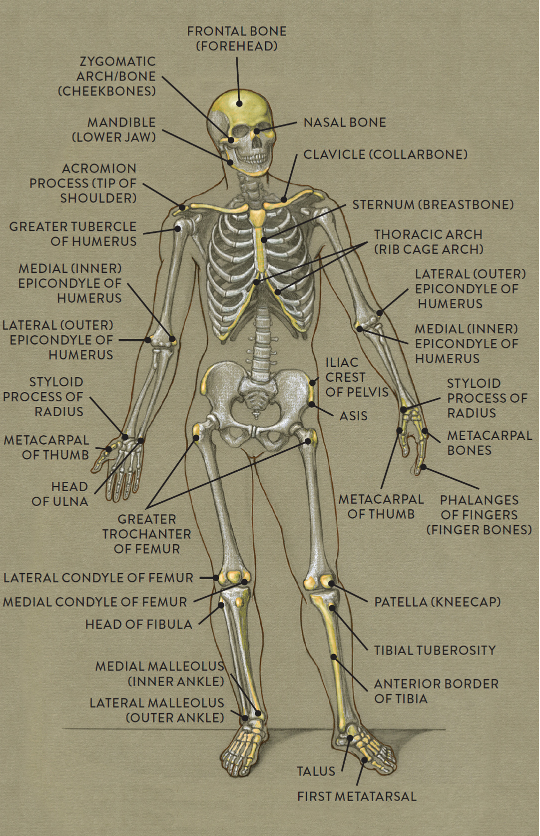 Whole body front
https://schoolbag.info/biology/anatomy/1.html
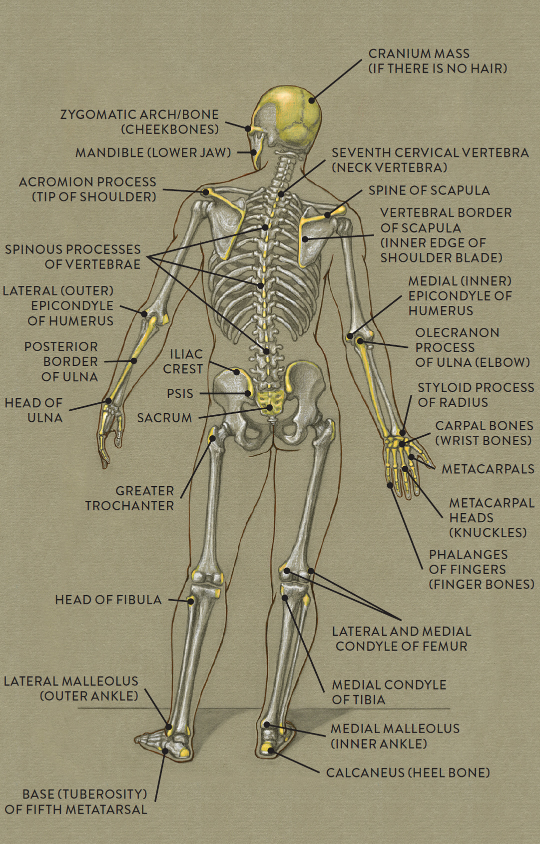 Whole body back
https://schoolbag.info/biology/anatomy/1.html
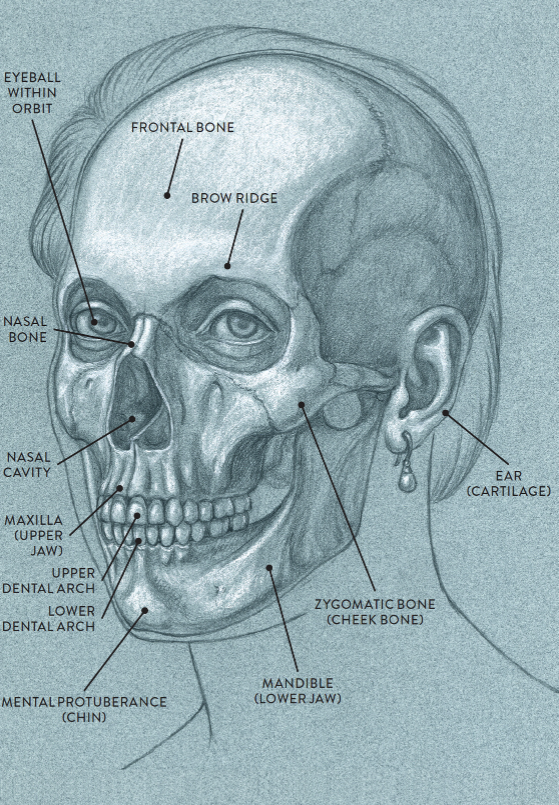 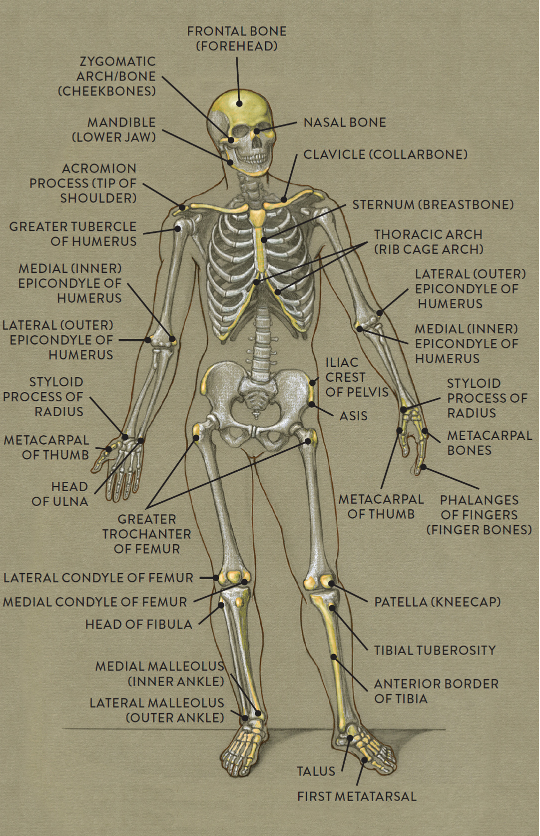 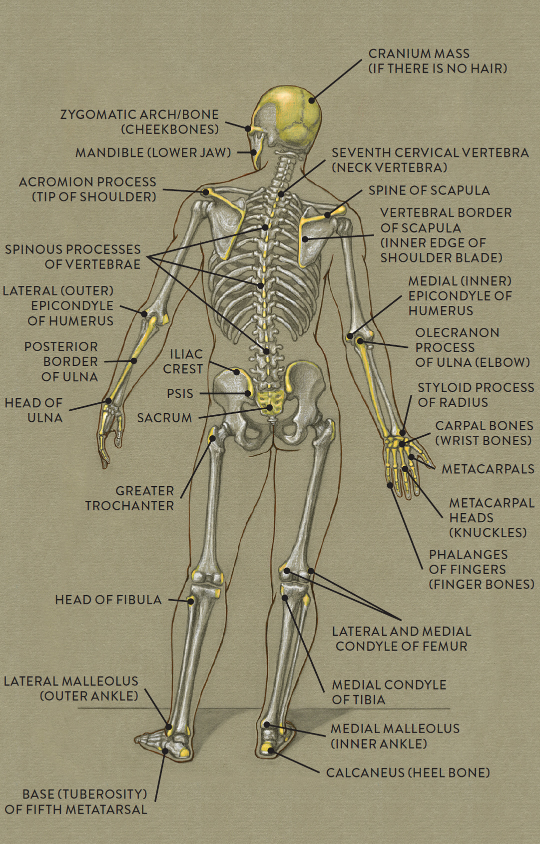 Face
https://schoolbag.info/biology/anatomy/1.html
Comparison
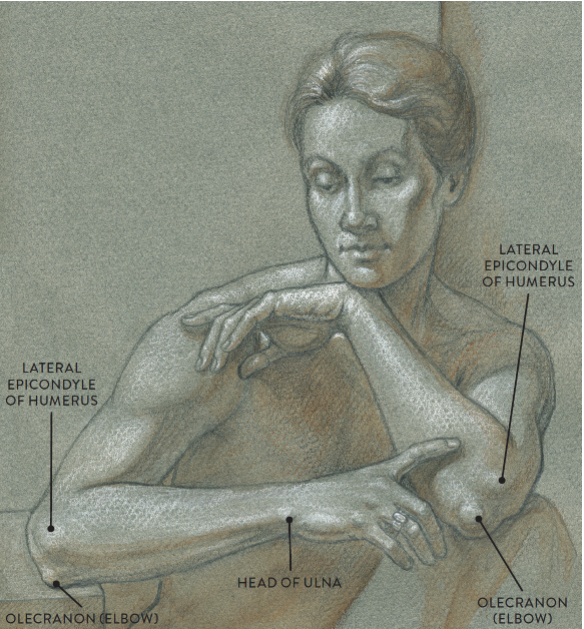 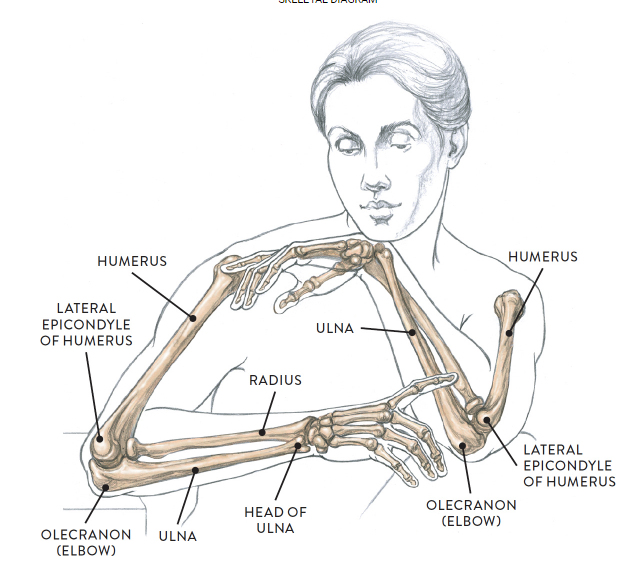 https://schoolbag.info/biology/anatomy/1.html
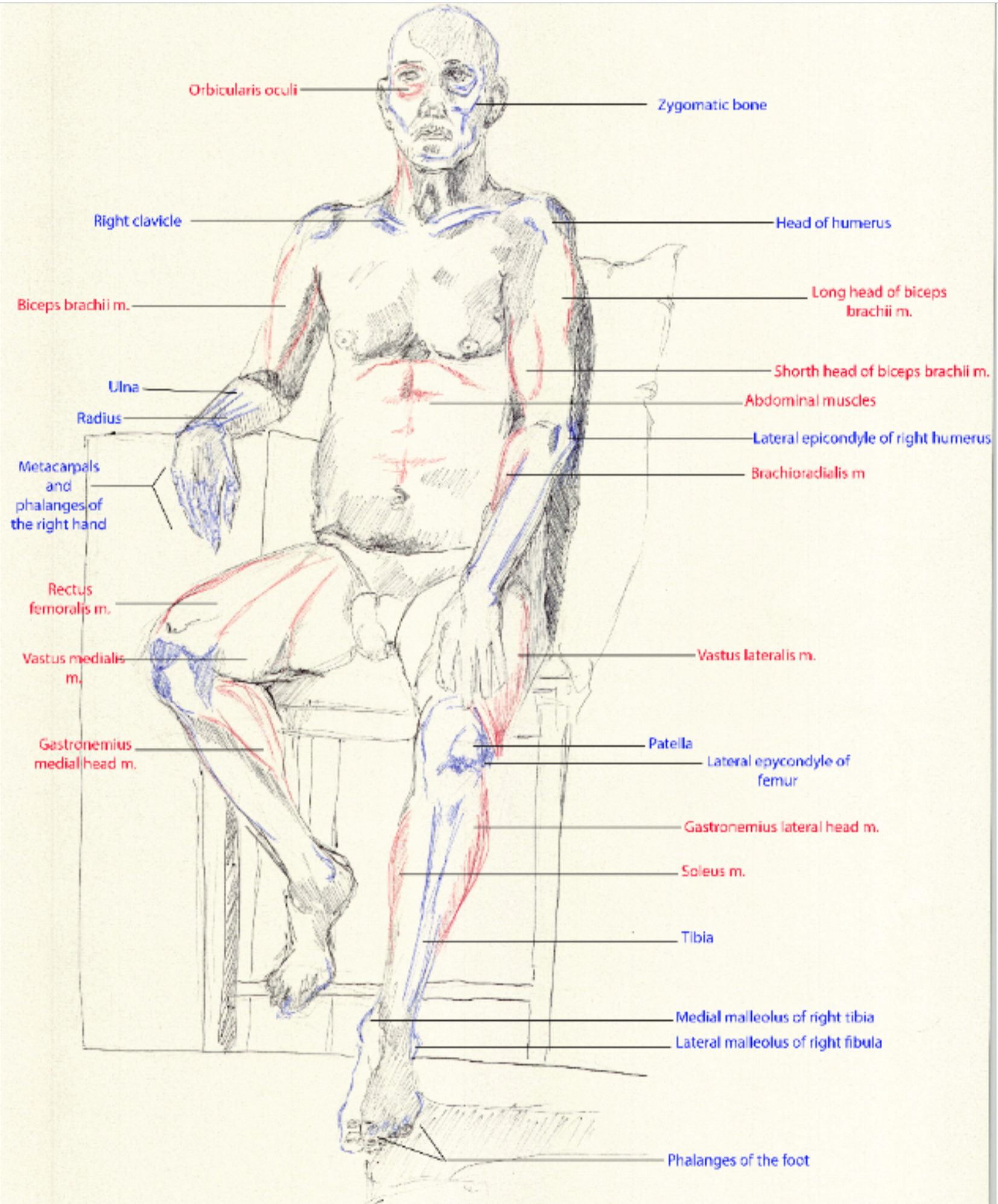 An example showing soft general structures (black), bones (blue) and soft tissue muscles (red).